Проектная деятельность
МАДОУ  «Детский сад  № 132»
«Тюмень – мой город родной»
Музыкальный руководитель
                               Петрова Т.В.
Тюмень 2012 г.
Продолжительность:
                         краткосрочный -  3 недели
Возраст:    дети 
                        подготовительной группы

Участники:  дети
                            родители
                            воспитатели
                            музыкальный  руководитель
Содержание проекта:

Актуальность
Цель и задачи
Этапы работы над проектом:
           1.  Формулировка проблемы, 
          планирование, прогнозирование.
            2.  Реализация проекта
            3.  Результаты проектной
                                             деятельности
 Итоги, перспектива.
Актуальность
«На этой большой планете В огромной такой стране, Есть город один на свете, Который так дорог мне.» 
 
                                                        Н. Россохина
Родина, Отечество… Воспитание чувства патриотизма у дошкольников – процесс сложный и длительный. Любовь к близким людям, к детскому саду, к родному городу и родной стране играют огромную роль в становлении личности ребёнка.
     Любовь к Отчизне начинается с любви к своей малой родине - месту, где родился человек. Сколько бы ни было лет человеку, он всегда помнит какие-то моменты из своего детства, а вместе с ними и места, где они происходили, то есть в любимом городе. Причем этому городу вовсе не обязательно быть столицей или городом – миллионером. Он может быть тихим, заброшенным городком и, в то же время, являться самым любимым городом, так как с ним связано много приятных и счастливых воспоминаний.
     Базовый этап формирования у детей любви к Родине – это накопление ими социального опыта жизни в своем городе, усвоение принятых в нём норм поведения, взаимоотношений, приобщение к миру его культуры. Я хочу, чтобы город, в котором  живут наши воспитанники,  стал для них любимым! 
     Осознание значимости проблемы патриотического воспитания побудило к созданию данного проекта.
Цель проекта:

	 Воспитание у детей нравственно-патриотических чувств в процессе знакомства с родным городом и любви к своему родному городу, расширение умственного кругозора и познавательного интереса.
Задачи проекта:
Формирование  у детей  любви к родному городу.
Знакомство детей с географическим расположением города.
Формирование интереса к прошлому и настоящему города.
Знакомство детей с культурным наследием.
Развитие бережного и созидательного отношения к городу (достопримечательности, памятники культуры, природа). 
Воспитание у детей чувства гордости, восхищения красотой родного города.
I этап работы –  подготовительный – Формулировка проблемы
В процессе подготовки детям были заданы следующие вопросы:
 Как называется улица, на которой ты живёшь?
 Как называется главная улица Тюмени?
 Какие памятники ты знаешь?
 На берегу какой реки обосновался твой город?   И другие…
Анализ ответов детей показал, что их знания оставляют желать лучшего.  И потому следующим шагом в работе стало…
Планирование работы
Музыкальный руководитель,
воспитатели
Стендовая 
информация
Игра
Родители
Дети
ИЗО, 
лепка, 
аппликация
Беседы 
о Тюмени
Сбор предметов
с символикой 
города
Социально-
нравственное
воспитание
Музыка
Участие 
в изготовлении 
макетов
Художественная
литература
Совместная деятельность
Предполагаемые результаты проекта
Изготовление макетов «Улица, на которой я живу»
Индивидуальный макет
Групповой макет
Ожидаемые результаты
II этап работы - основной
III этап работы – заключительныйПроведение тематического занятия
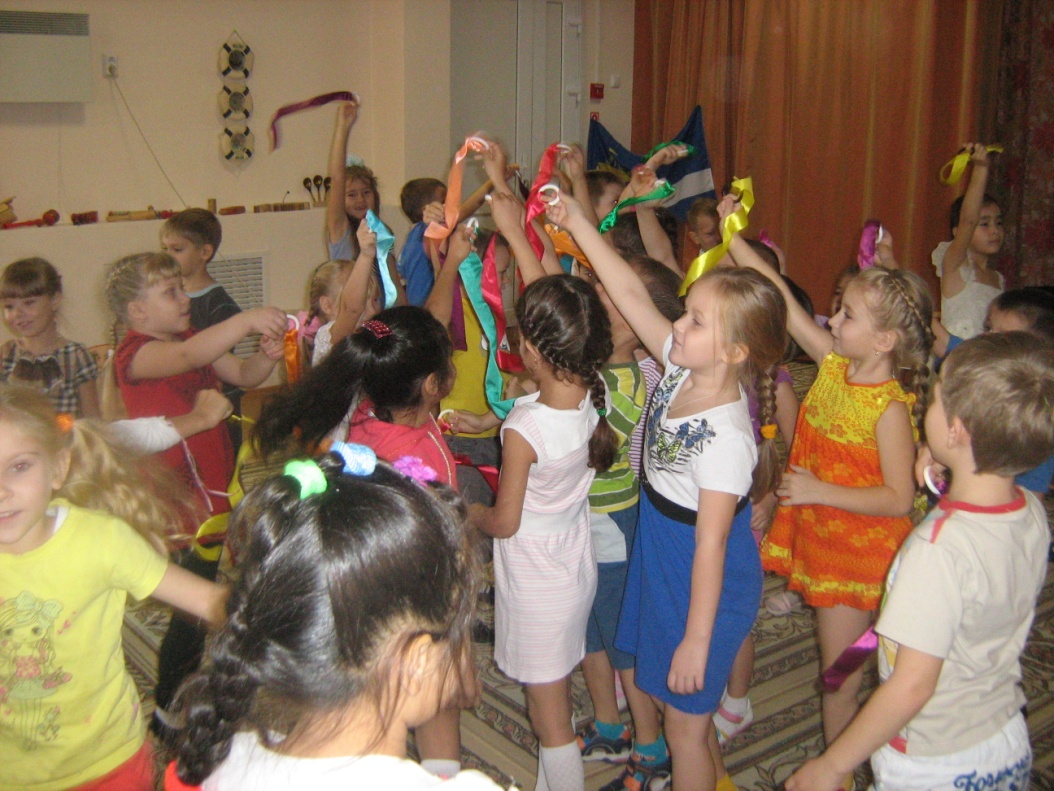 Патриотический уголок по теме «Мой родной город» в группе «Бабочки»
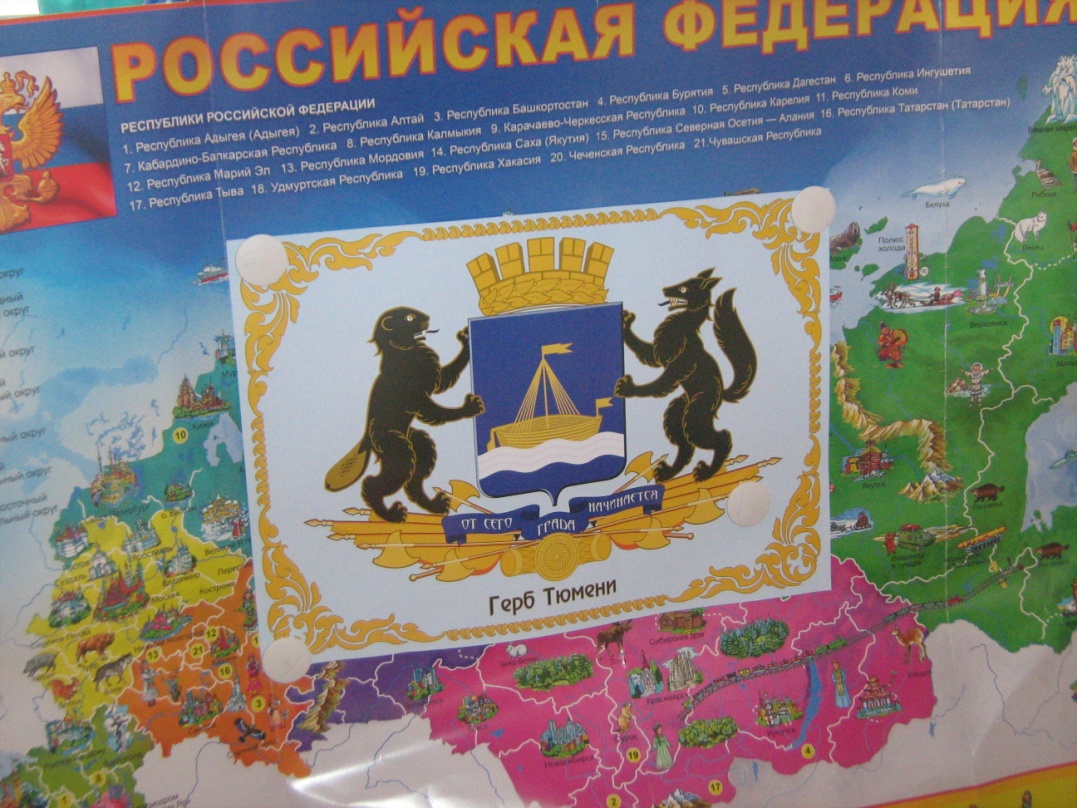 Презентация проектов «Улица, на которой я живу»Выставка проектов
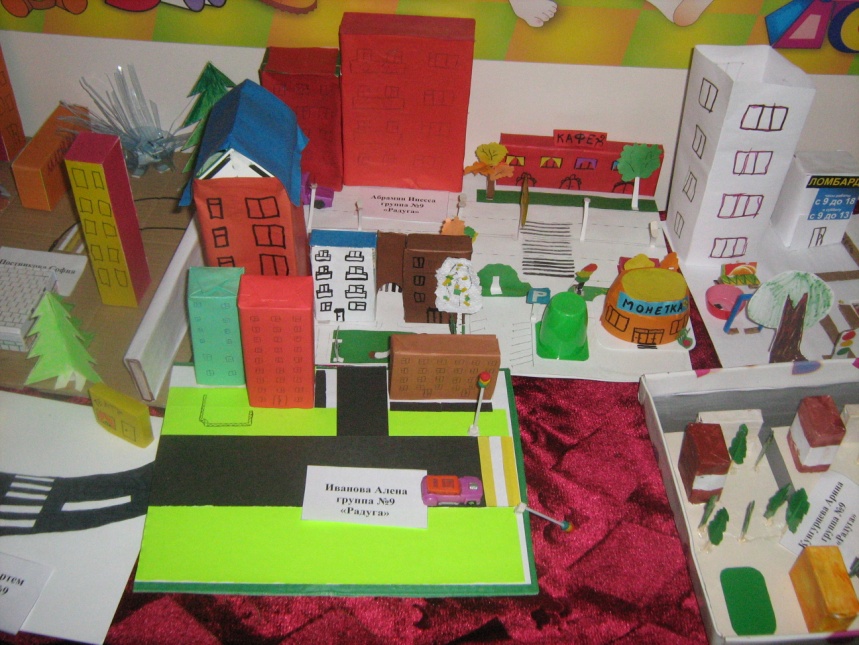 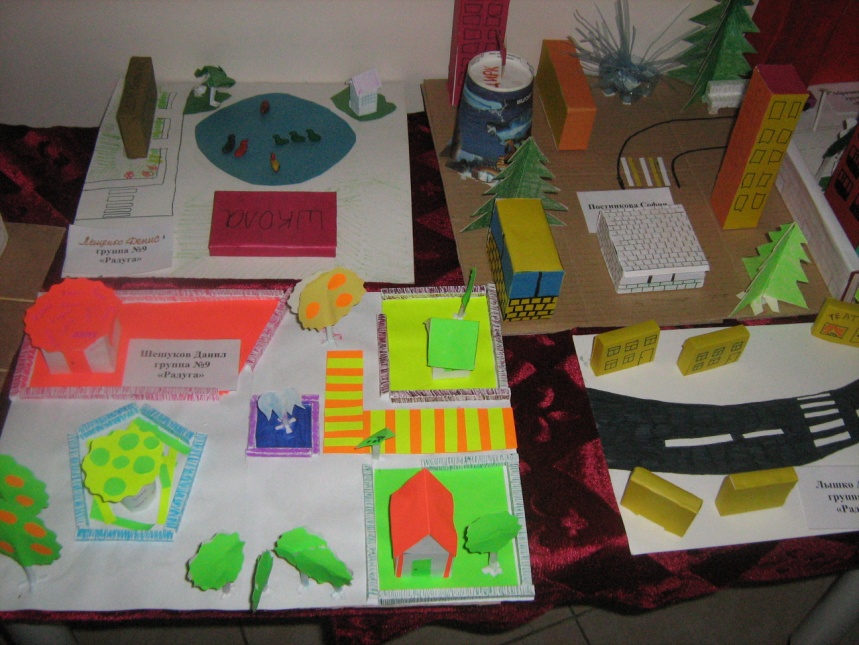 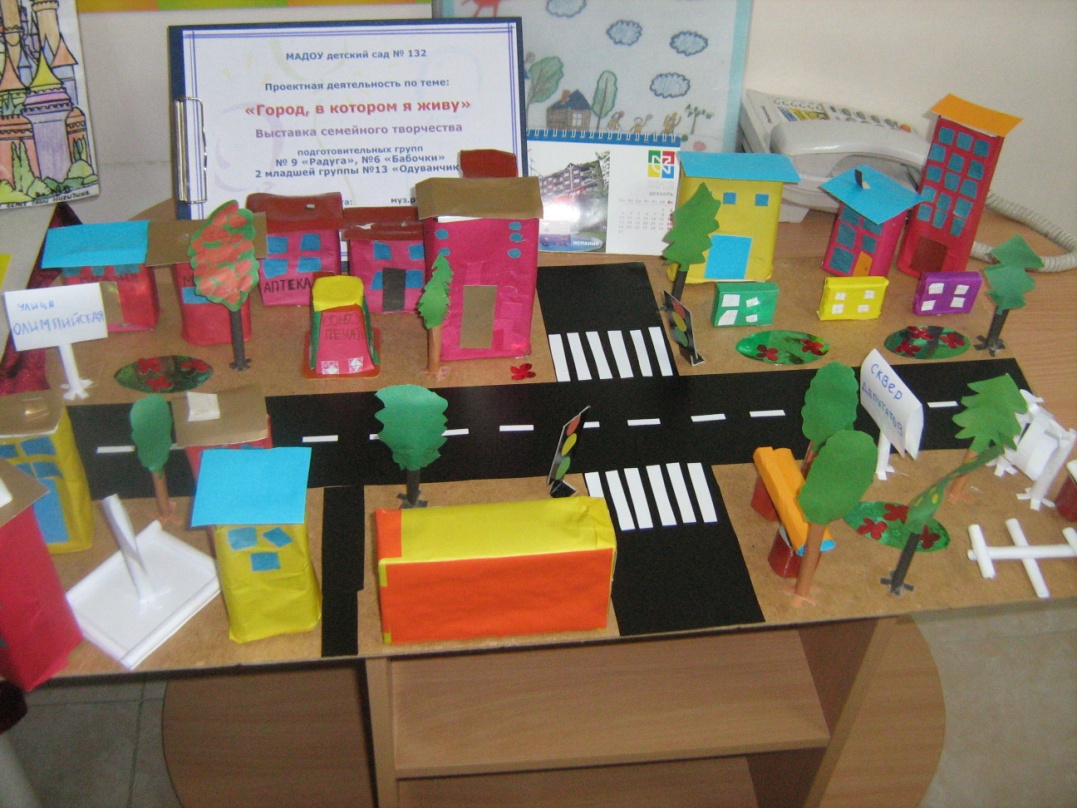 Итоги.
У детей расширился кругозор, обогатился словарный запас.
Повысился познавательный интерес к своему городу, к его истории, а также усилилось чувство гордости за свой родной город.
У детей повысился уровень знаний о родном городе: в конце работы над проектом дети смогли дать гораздо больше ответов на те вопросы, которые были им заданы в начале проектной деятельности.
В данную работу мы задействовали и родителей, тем самым дав возможность сблизить их с ребёнком в совместной творческой деятельности.
Полученные знания дети применили в изготовлении своих макетов.